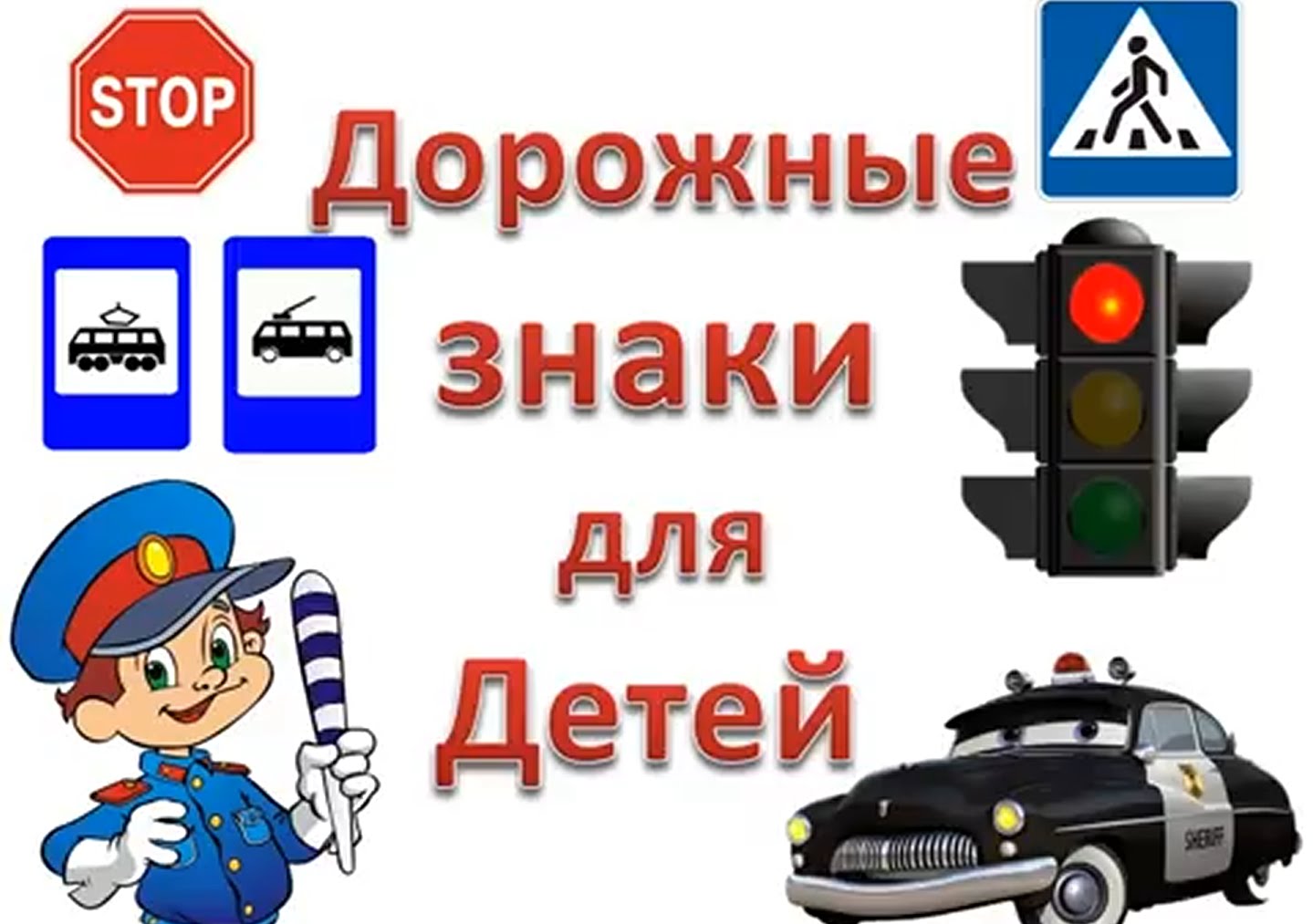 Светофорное регулирование
Чтоб тебе, дружок, помочь
Путь пройти опасный,
Мы горим и день  и ночь:
Зелёный, жёлтый, красный.
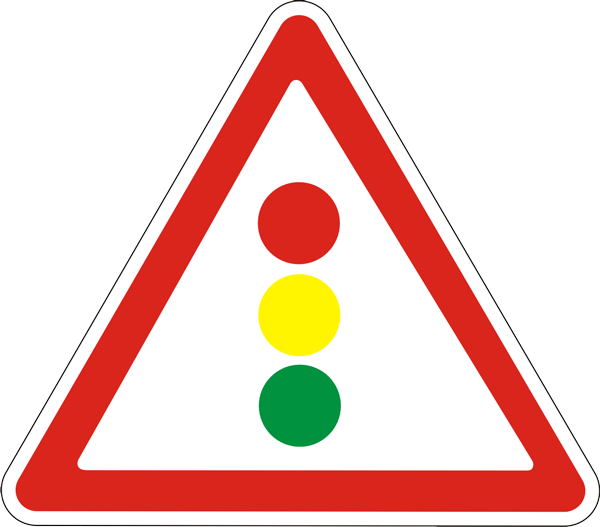 Подземный переход
Это что же? Ой-ой-ой!
Переход здесь под землёй!
Так смелей иди вперёд,
Трусишь ты напрасно.
Знай! Что этот переход – 
Самый безопасный!
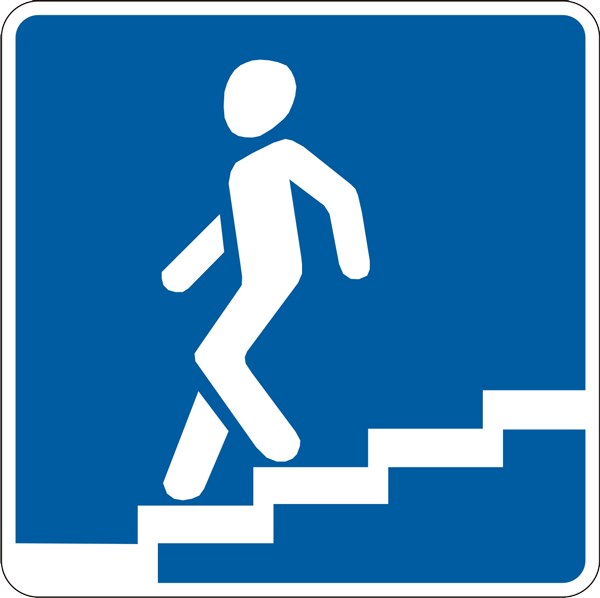 Переход
Это знак такого рода:
Он на страже пешехода.
Переходим с куклой вместе
Мы дорогу в этом месте.
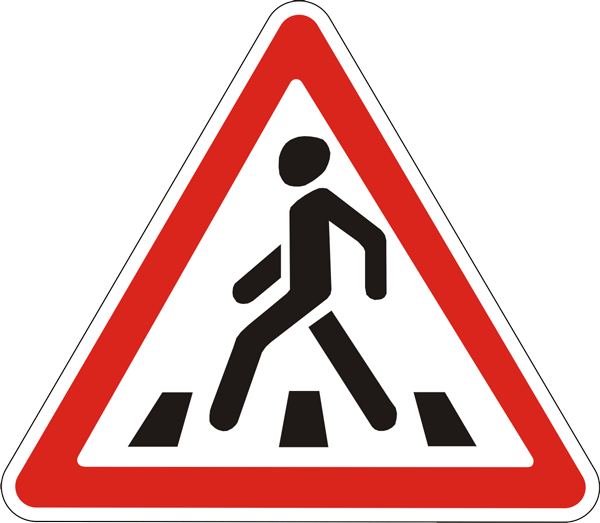 Движение пешеходов запрещено
В дождь и в ясную погоду
Здесь не ходят пешеходы.
Говорит им знак одно:
«Вам ходить запрещено!»
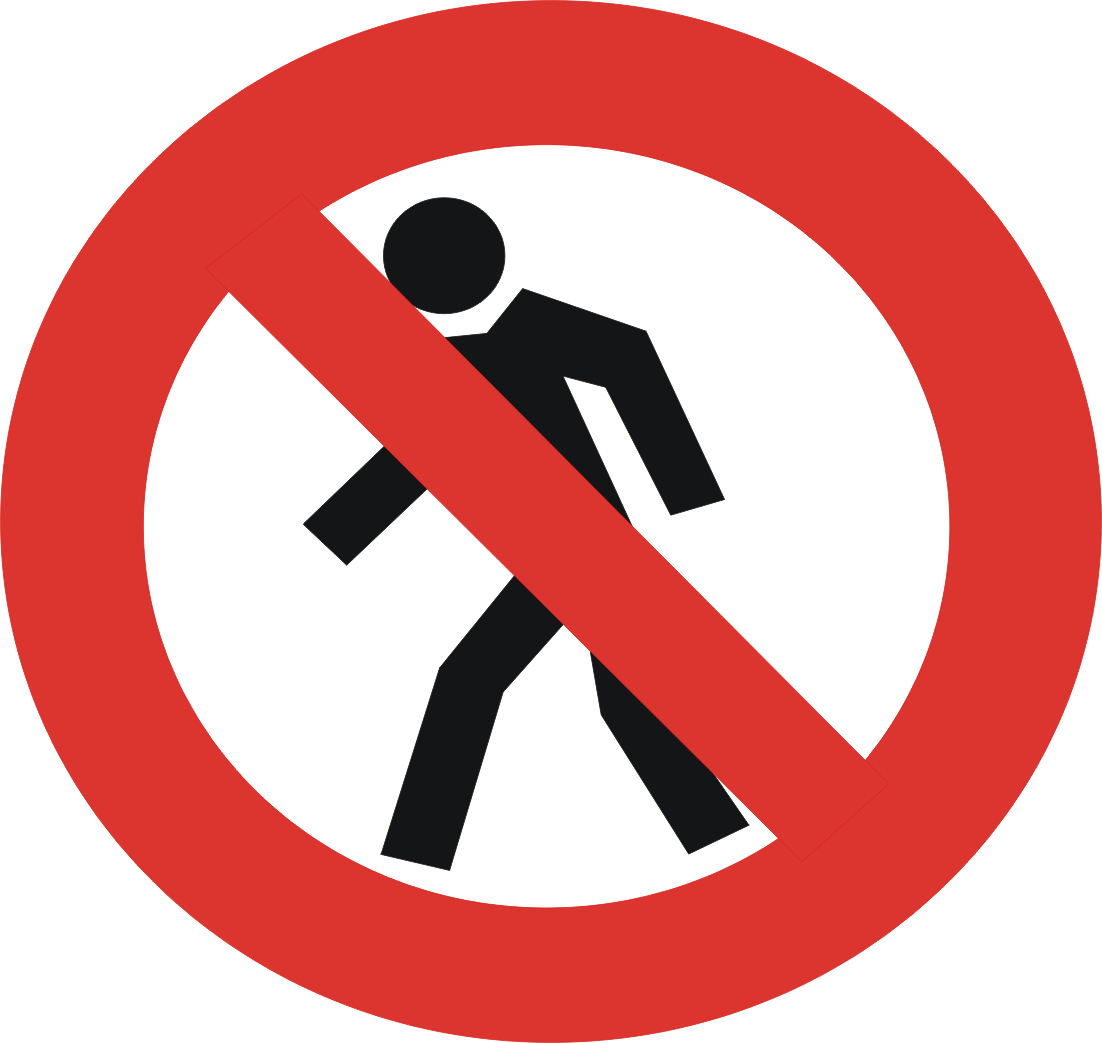 Место остановки общественного транспорта
В этом месте пешеход
Терпеливо транспорт ждёт.
Он пешком устал шагать,
Хочет пассажиром стать.
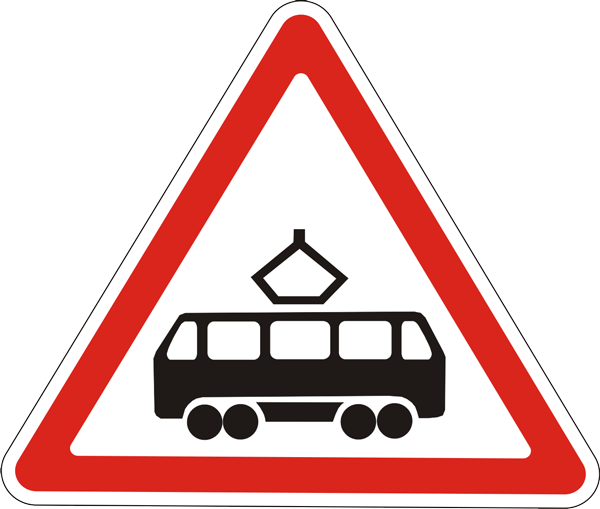 Тупик
Этот знак наверняка
Доведёт до тупика.
Ну, а дальше – хоть лети,
Потому что нет пути!
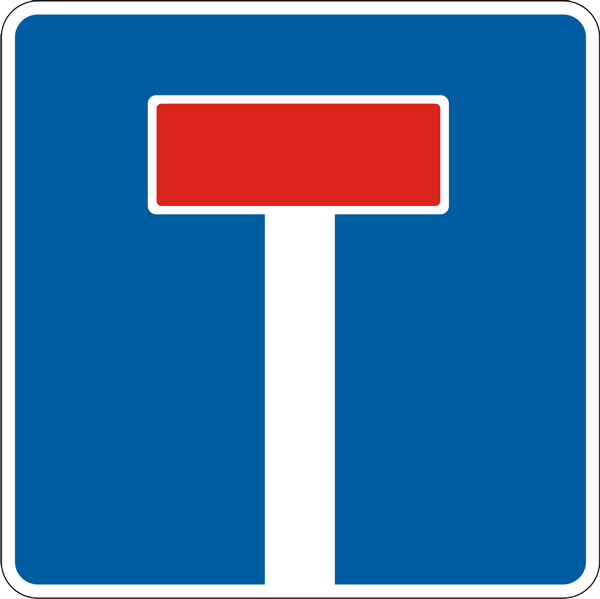 Дети
Затихают все моторы,
И внимательны шофёры,
Если знаки говорят:
 «Близко школа,
                   Детский сад!»
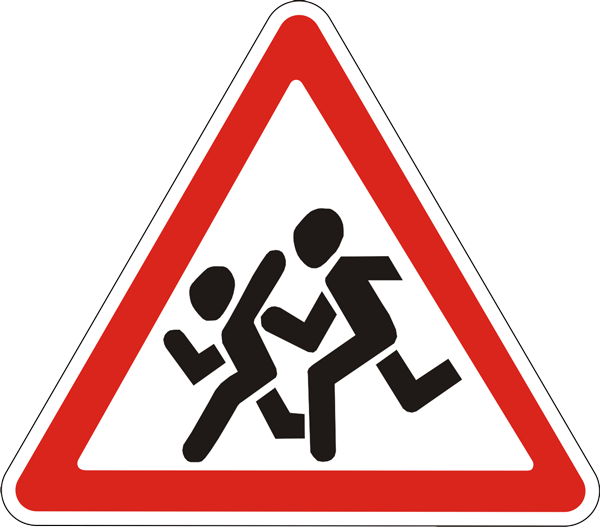 Железнодорожный переезд
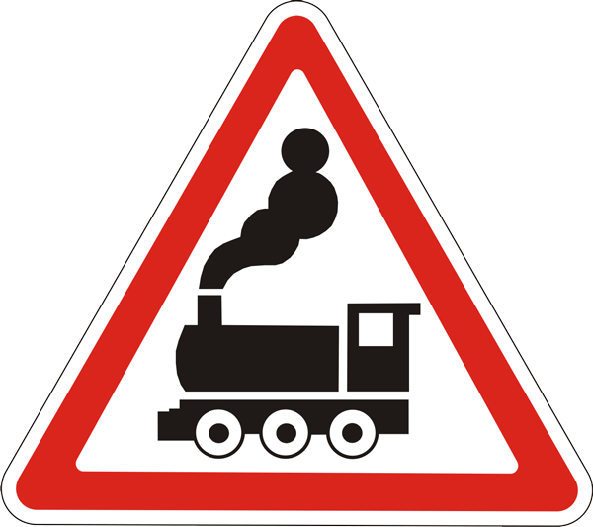 Знак ребят предупреждает,
От несчастья ограждает:
«Переезд! Во всю гляди!
За шлагбаумом следи!»
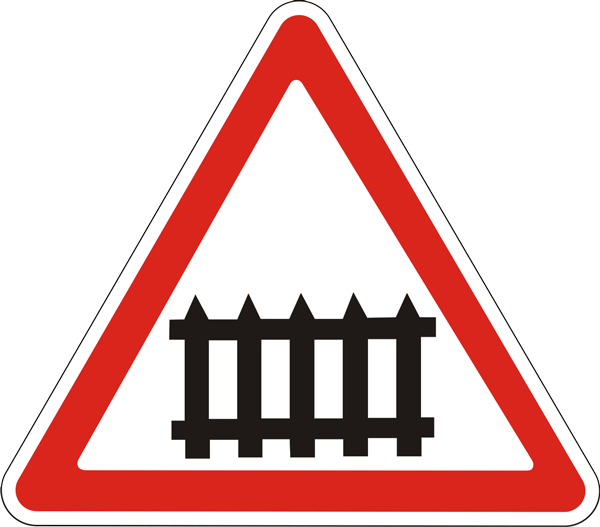 Пункт первой медицинской помощи
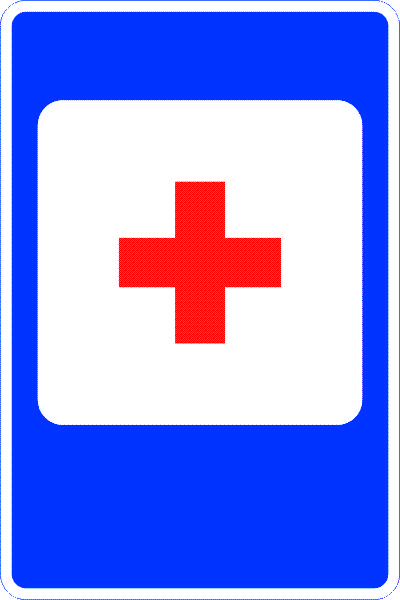 Если кто сломает ногу,
Здесь врачи всегда помогут.
Помощь первую окажут, 
Где лечиться дальше скажут.
Больница
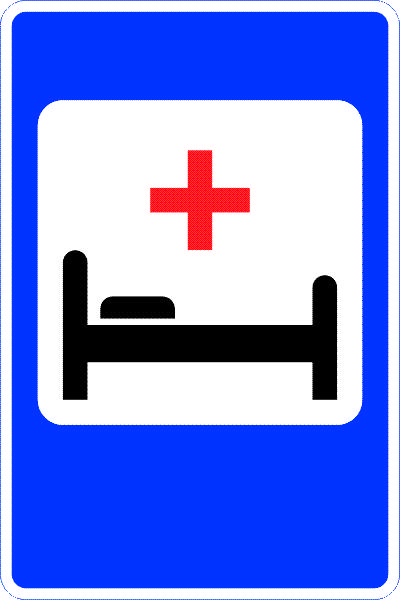 Если нужно вам лечиться,
Знак подскажет, где больница.
Сто серьёзных докторов
Там вам скажут: «Будь здоров!»
Пункт питания
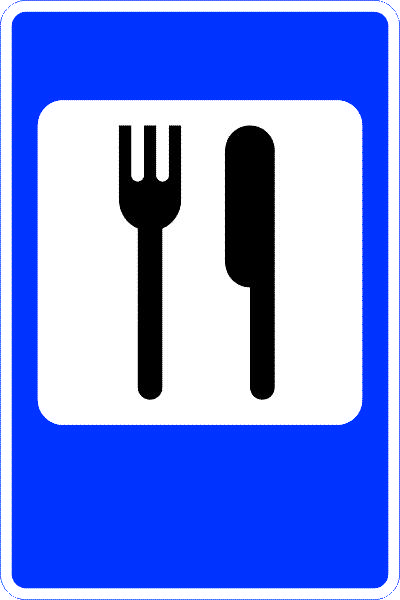 Тут и вилка, тут и ложка,
Подзаправились немножко.
Накормили и собаку…
Говорим «Спасибо!» знаку.
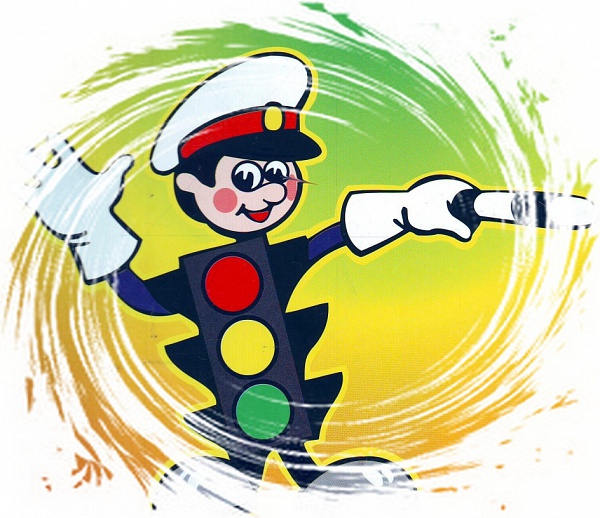 СЧАСТЛИВОГО                                                ПУТИ!
Регулировщик- http://topreferat.znate.ru/pars_docs/refs/11/10937/10937-8_2.png 
Светофорное регулирование- http://pddua.com/r/r/07D6A130-7738-4D55-9F87-479D028C1D35/1.24_b.gif 
Подземный переход- http://pddua.com/r/r/7EA6723A-B5D4-4B7A-8B8C-D9B0C99E9CA4/5.36.1_b.gif  
Переход- http://pddua.com/r/r/83AFD5B2-E143-463B-B355-8528D45E923B/1.32_b.gif 
Движение пешеходов запрещено-  http://900igr.net/kartinki/okruzhajuschij-mir/Znaki/020-Dvizhenie-peshekhodov-zaprescheno.htm
Остановка общественного транспорта-    http://pddua.com/r/r/954F433F-0843-4E2F-A3C8-81647762B868/1.20_b.gif 
Тупик- http://pddua.com/r/r/CC406C8C-536B-48D0-8CD8-E5D7A3346AE5/5.29.1_b.gif 
 Дети- http://pddua.com/r/r/5390C28E-0274-45F5-BDFB-E2ECD92A317B/1.33_b.gif 
Железнодорожный переезд- http://pddua.com/r/r/DBCCF867-7642-45D5-97C5-B6B0C5936B85/1.27_b.gif  
Поезд- http://pddua.com/r/r/AC462D80-8712-4DE1-A6C6-E404AA680B72/1.28_b.gif 
Пункт первой медицинской помощи-  http://magazin.znakcomplect.ru/?uid=88795 
Больница- http://magazin.znakcomplect.ru/?uid=88797 
Пункт питания- http://magazin.znakcomplect.ru/?uid=88807  
Дети и светофор- http://www.utrospb.ru/upload/iblock/191/pravila%20dvijenia.jpg